Case Studies in Textile Display
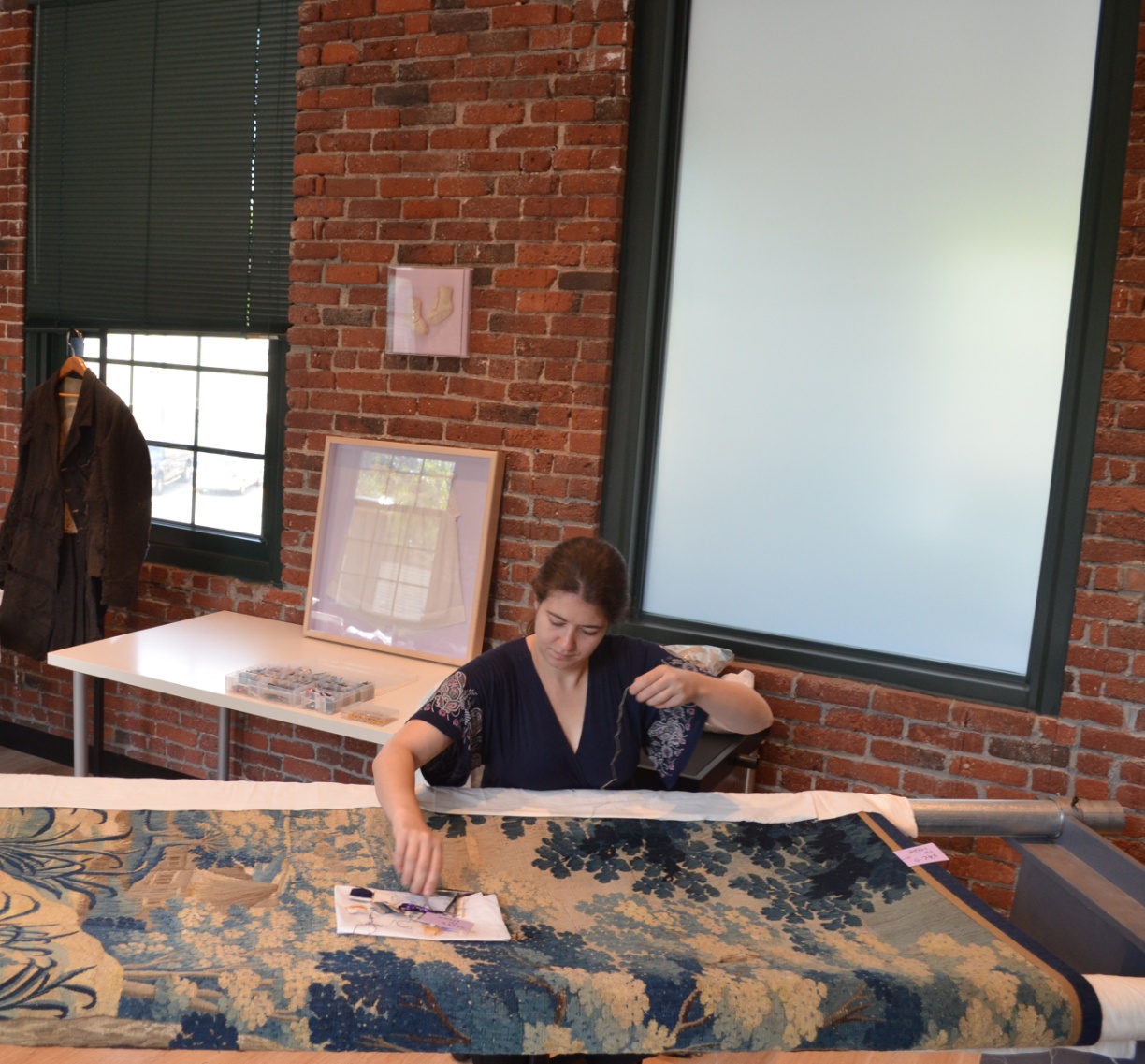 “Gold” Sampler
The Eliza Strong Embroidery
Cold Water Banner
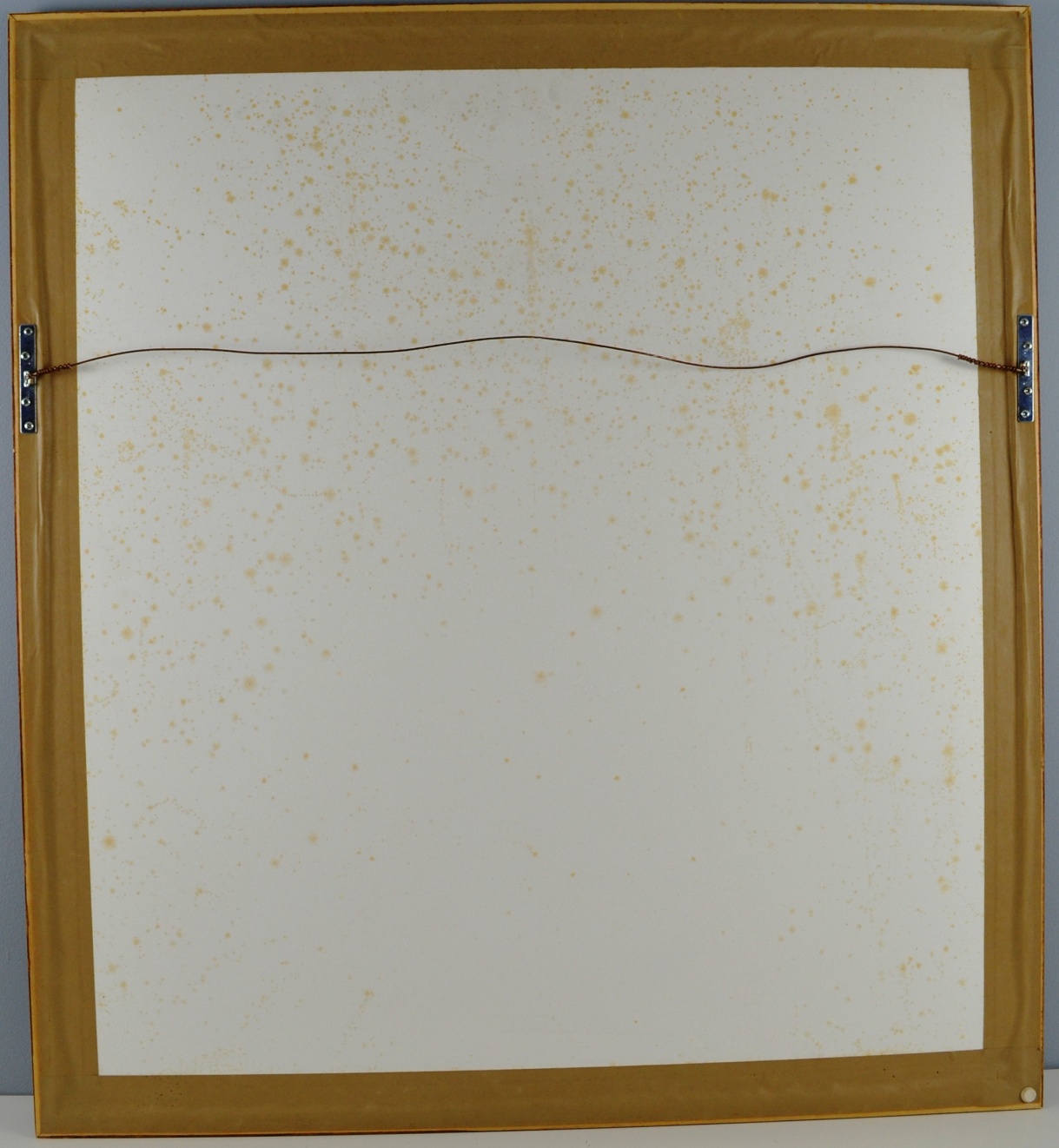 Spanish Alter Cloth
Thangkas
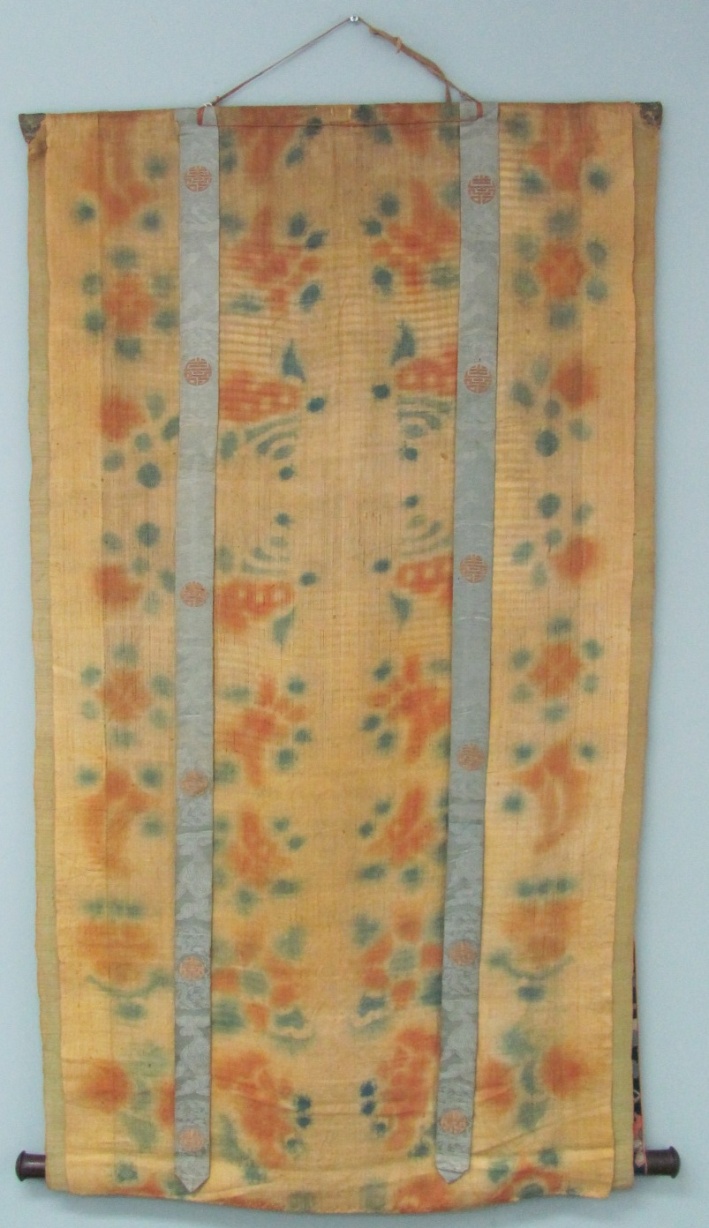 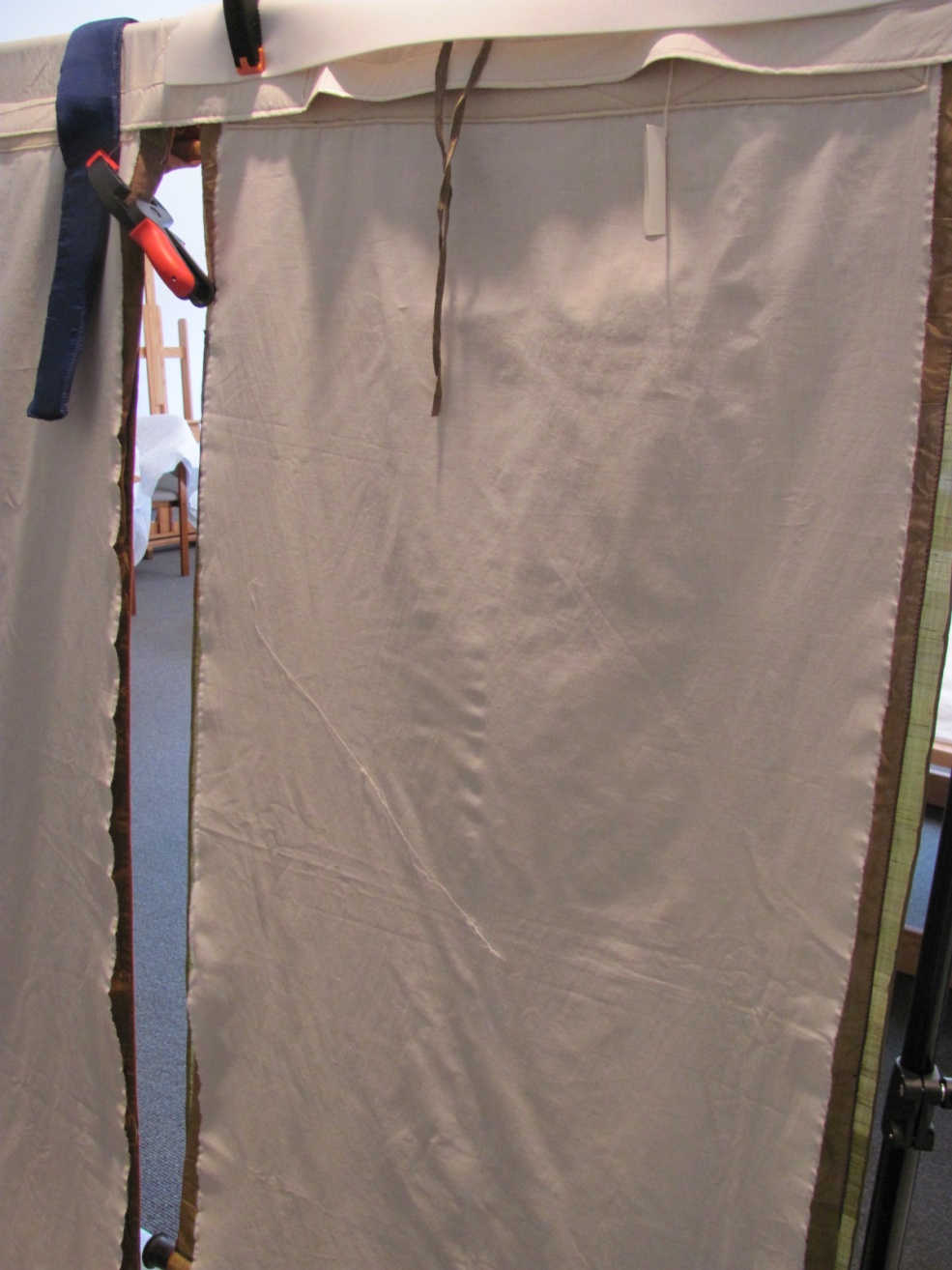 Displaying Larger Textiles
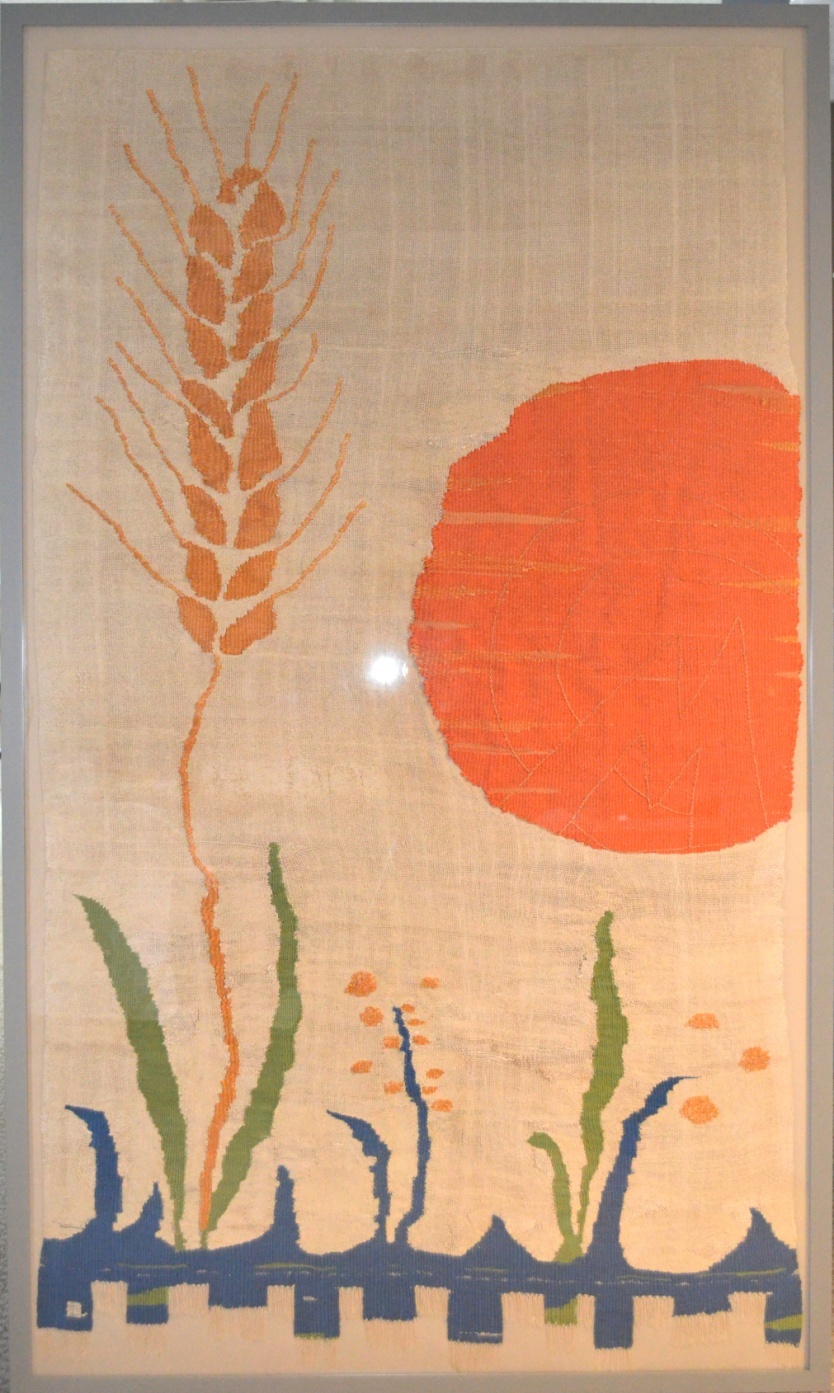 Flores Ikat
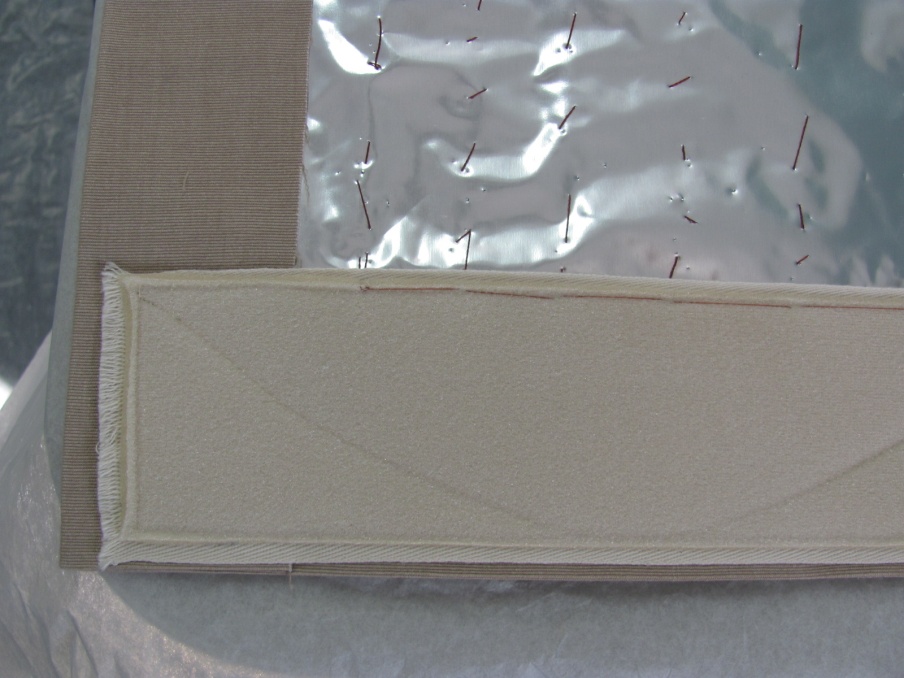 Tapestry
Flags
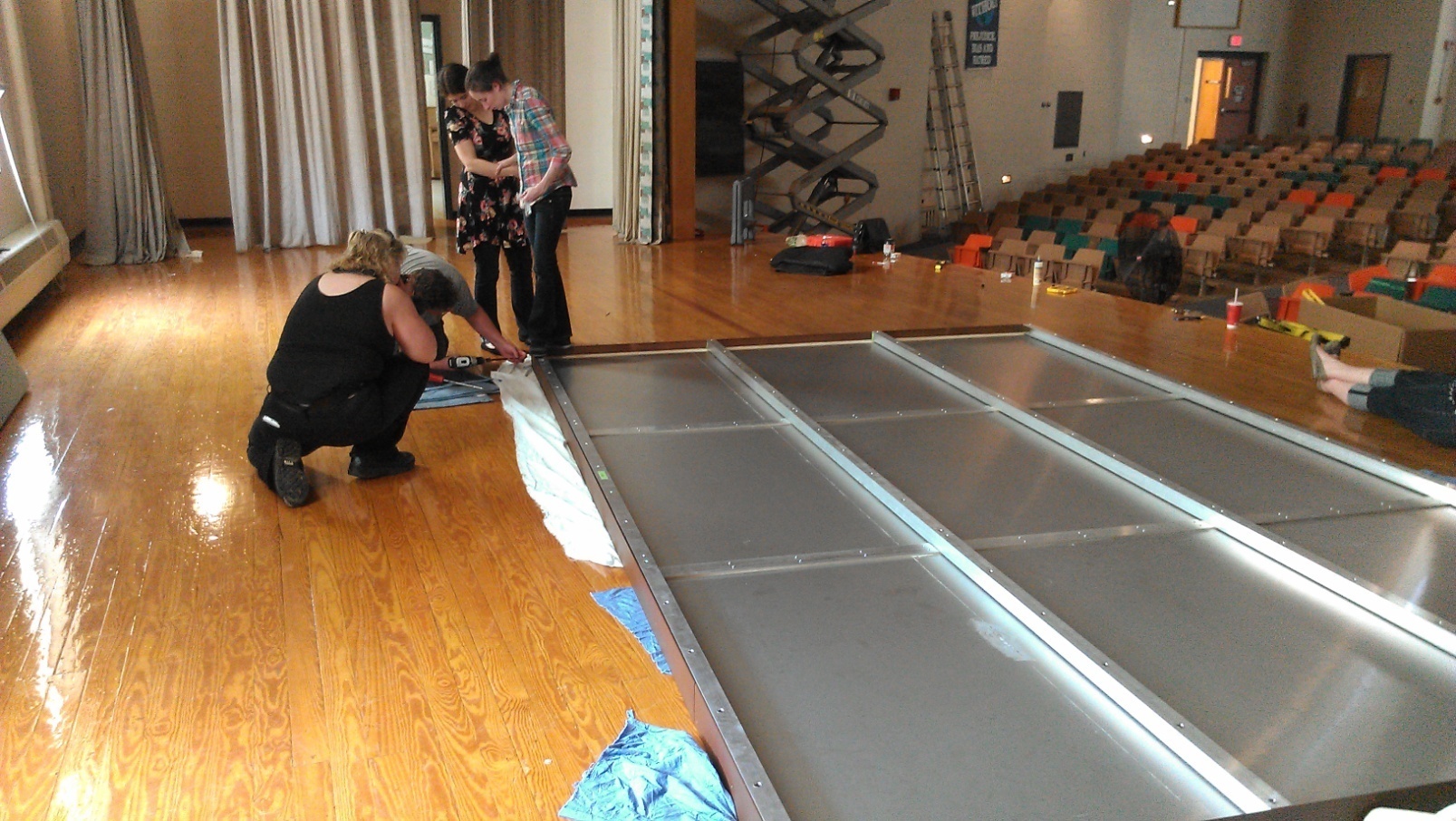